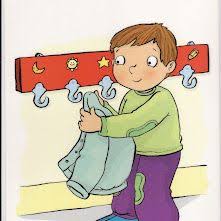 Colgamos el abrigo en el perchero
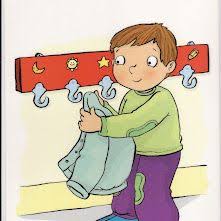 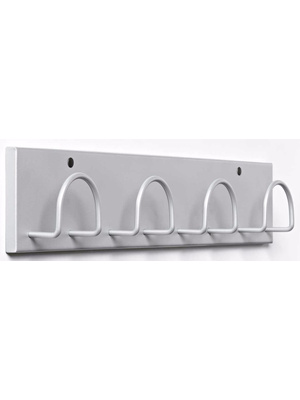 Si     colgamos el abrigo en la percha



el abrigo no estará en el suelo , 


estará limpio y mamá y los profes estarán contentos.
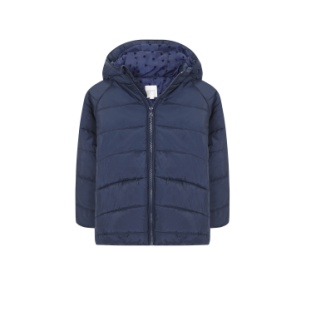 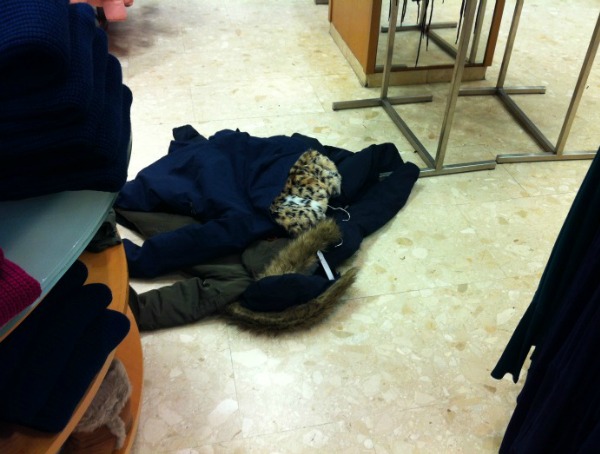 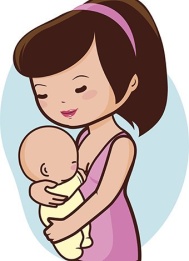 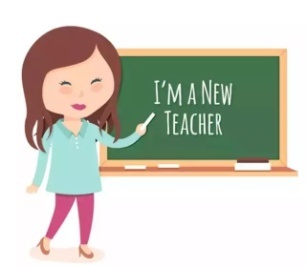 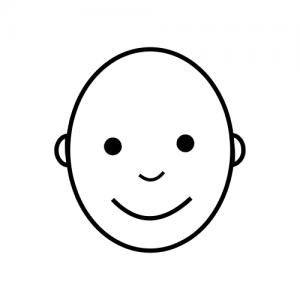 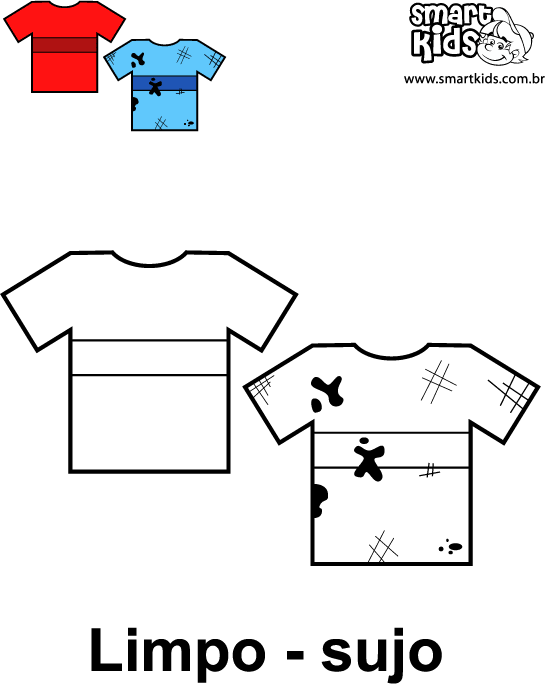 Audición y lenguaje